4th GRADE
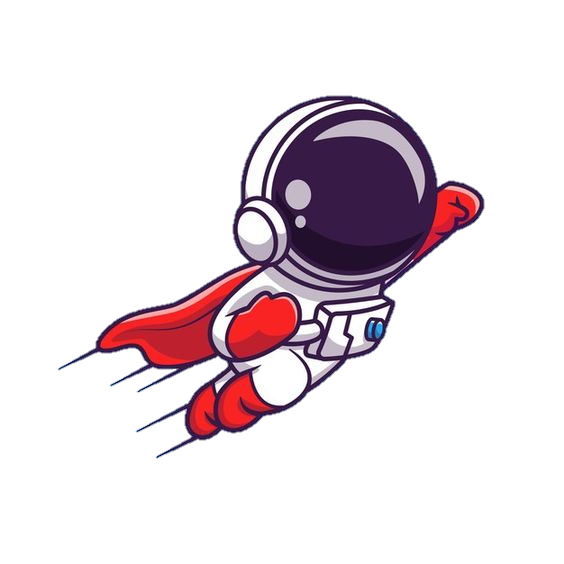 TOÁN LỚP 4
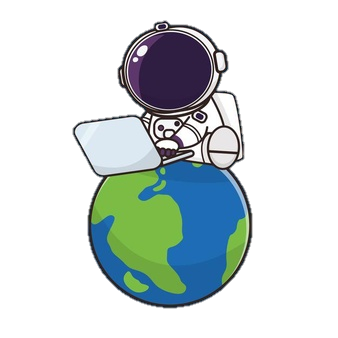 DU HÀNH VŨ TRỤ
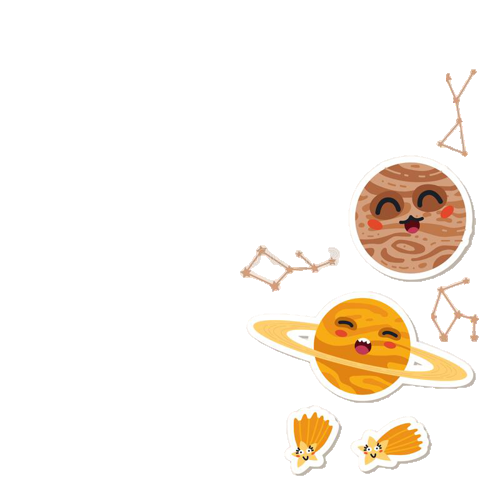 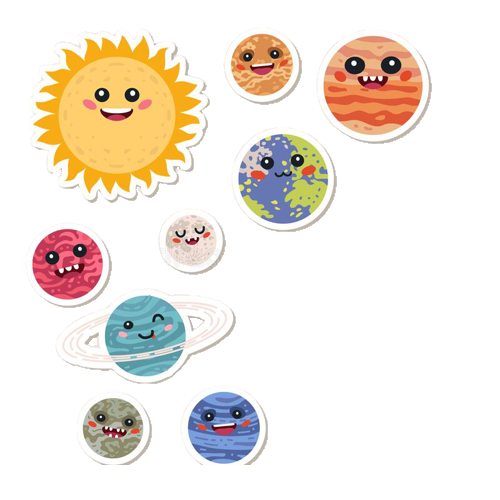 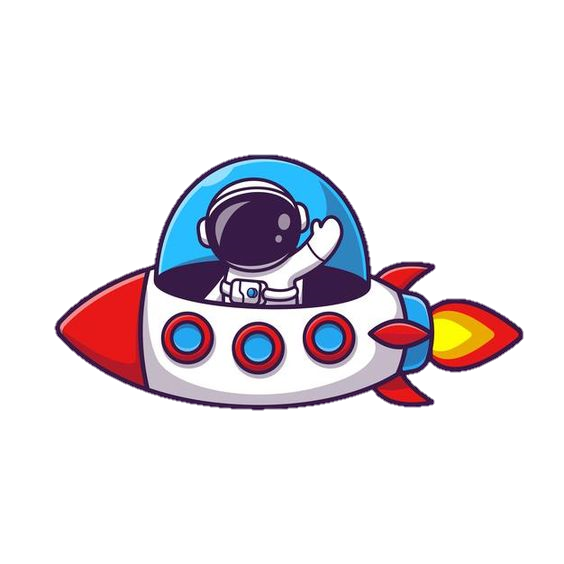 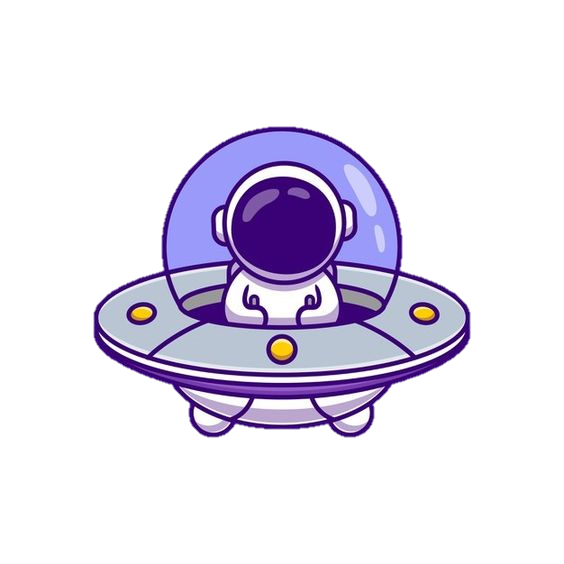 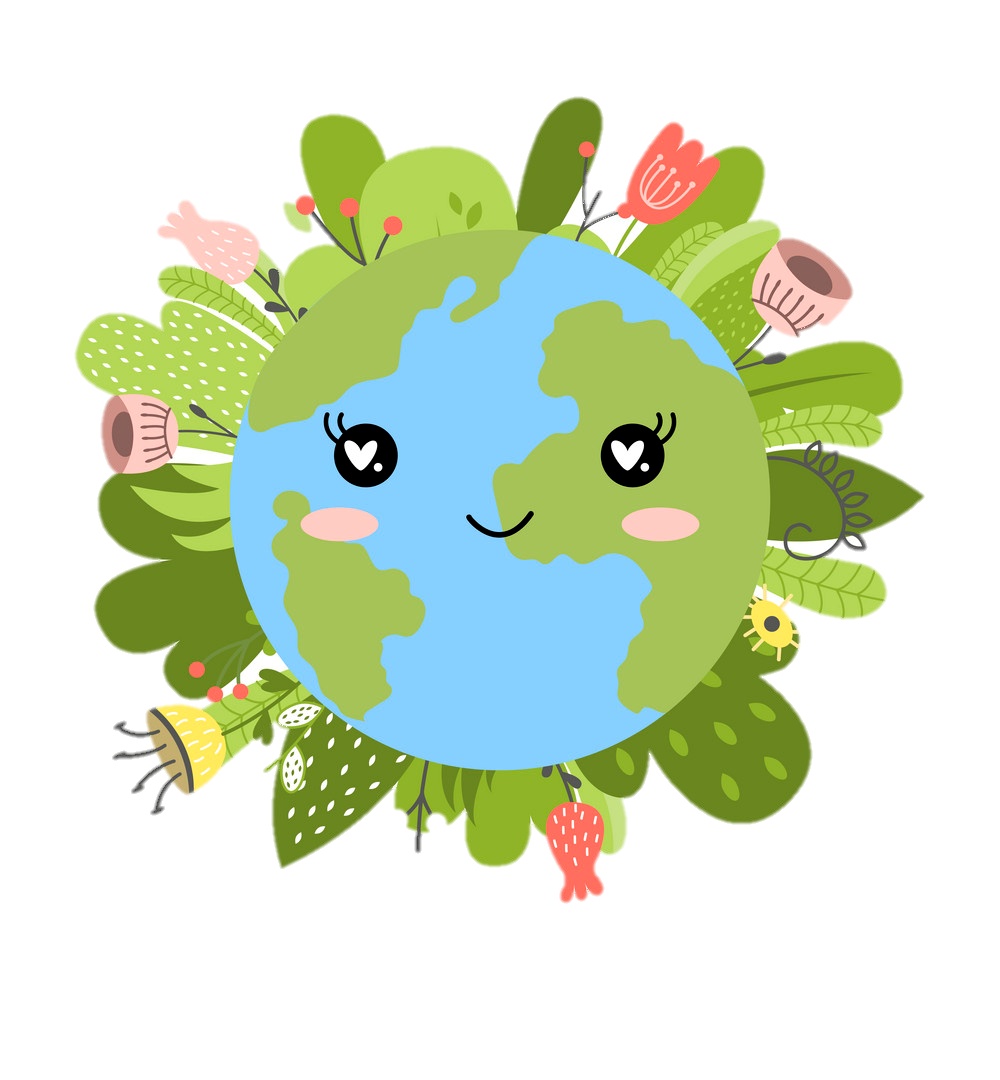 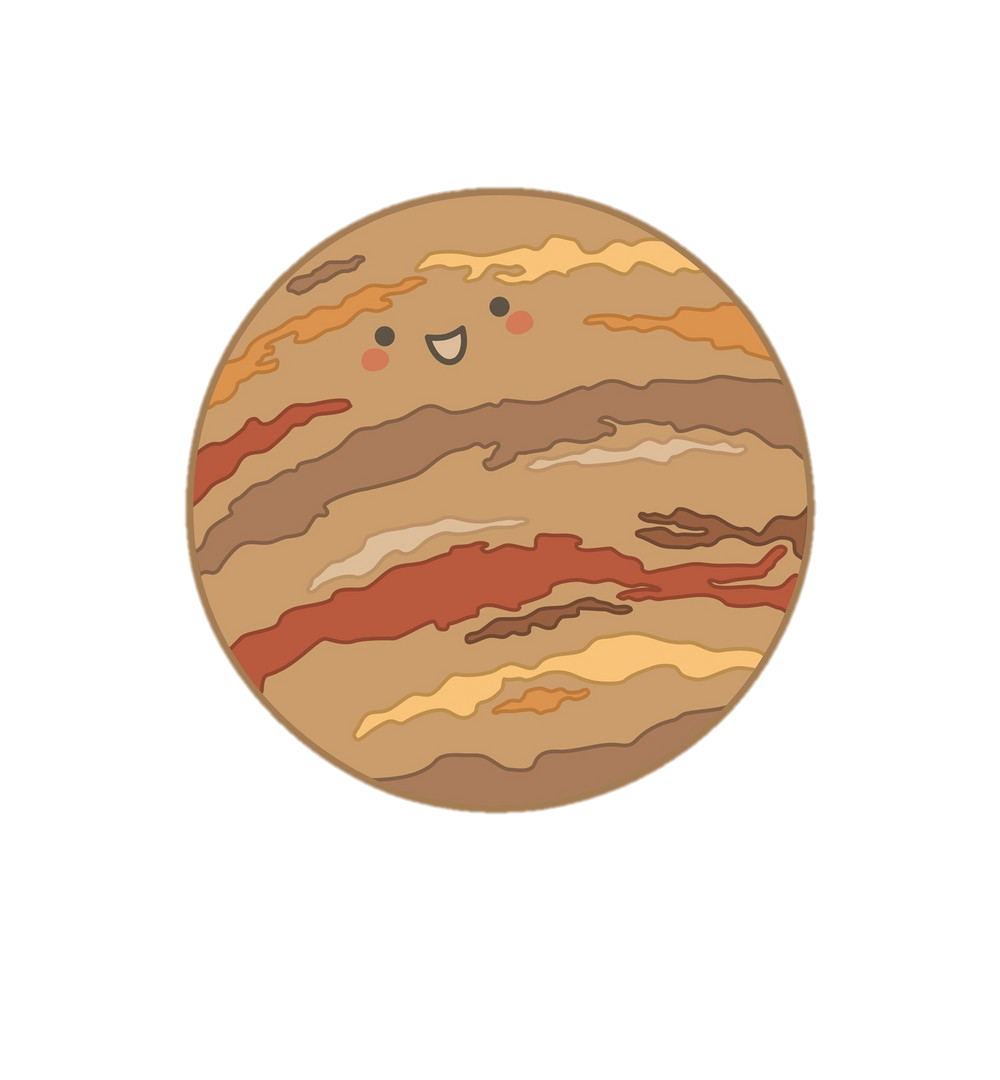 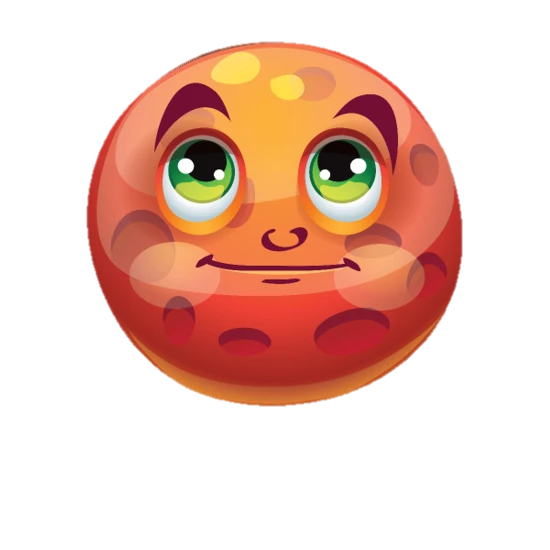 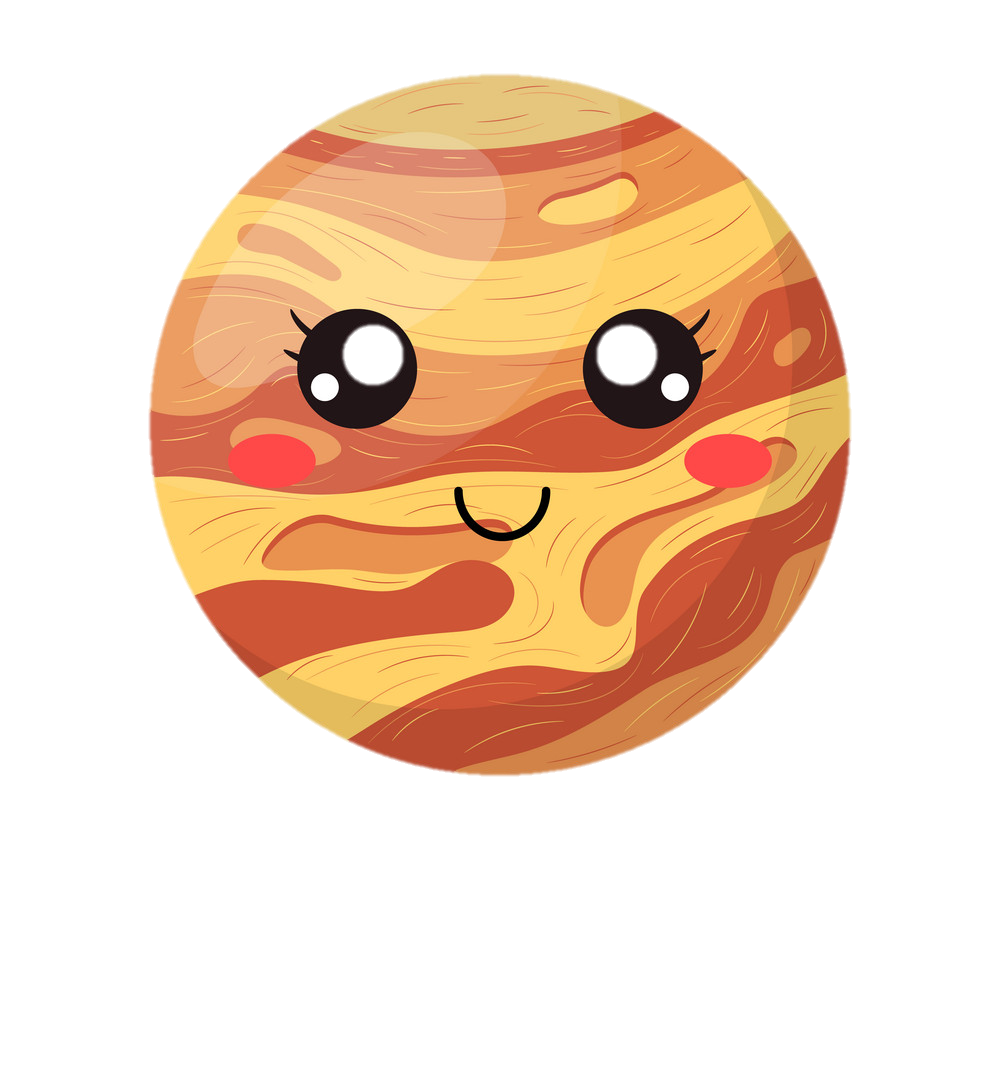 Khởi động
Luyện tập
Thực hành
Củng cố
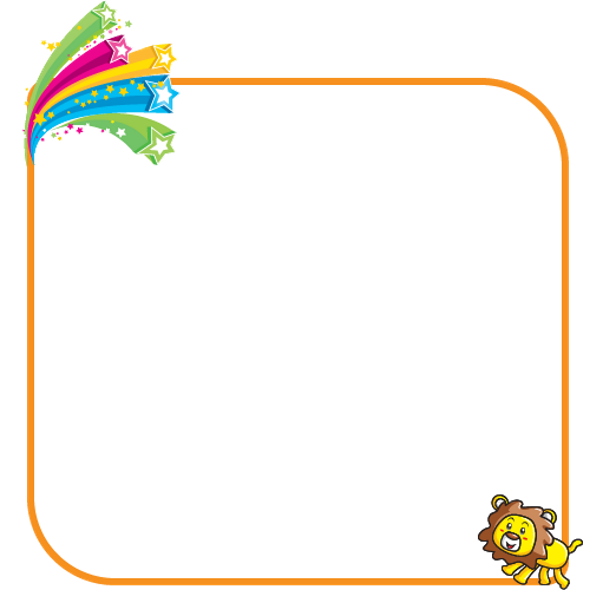 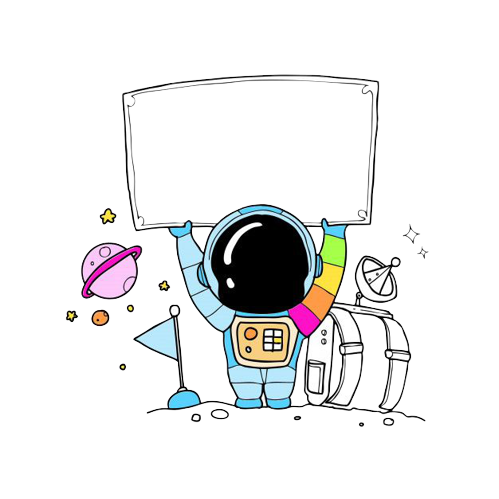 Khởi động
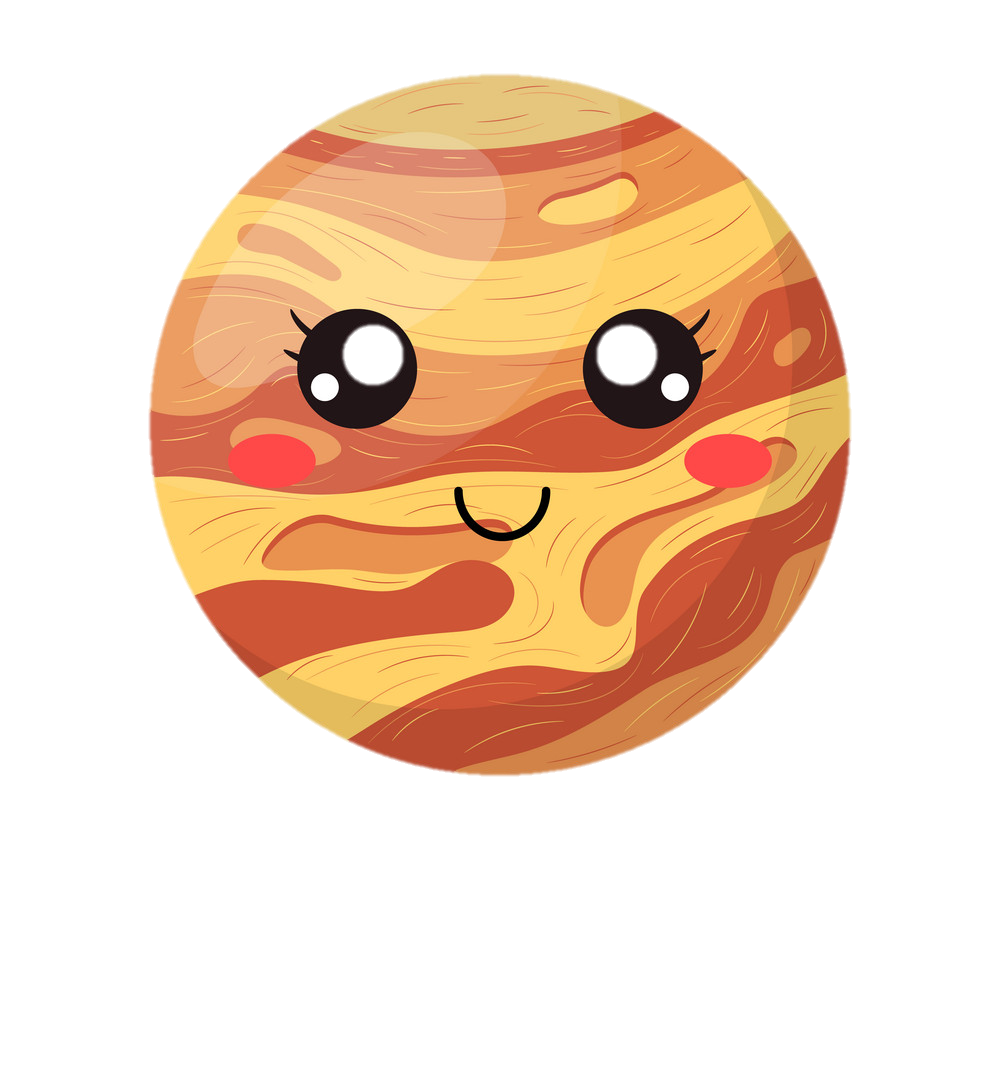 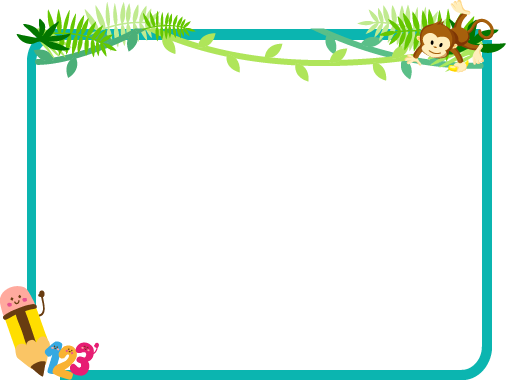 Đặc điểm của hình thoi là:
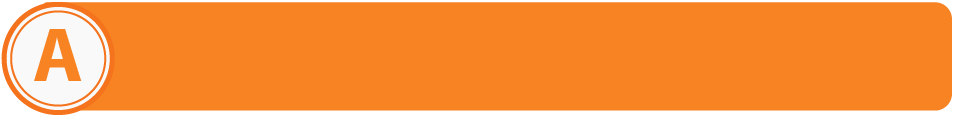 Hình thoi có một cặp cạnh đối diện song song và bốn cạnh bằng nhau.
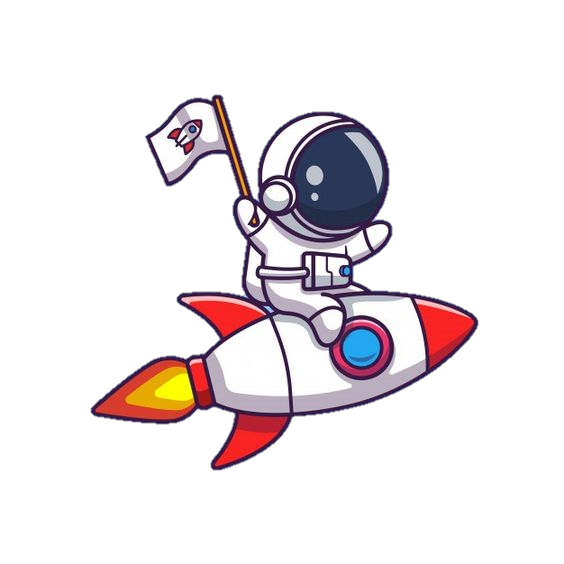 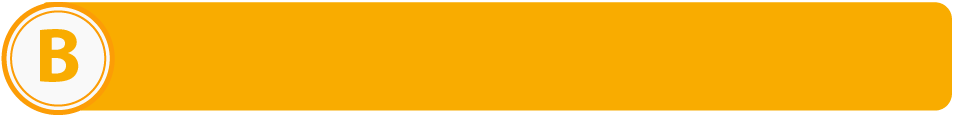 Hình thoi có hai cặp cạnh đối diện song song và bốn cạnh bằng nhau.
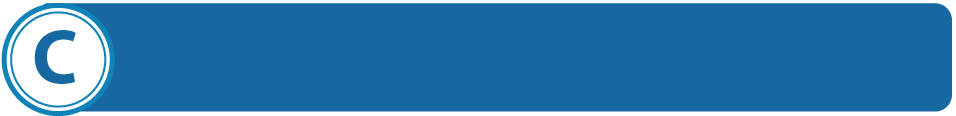 Hình thoi có hai cặp cạnh song song và bốn cạnh vuông góc.
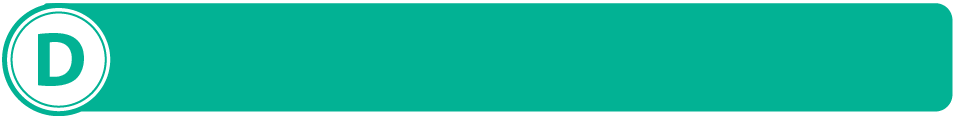 Hình thoi có ba cặp cạnh đối diện song song và bốn cạnh bằng nhau.
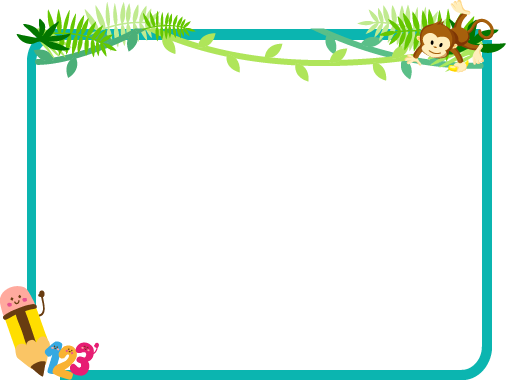 Diện tích hình thoi bằng:
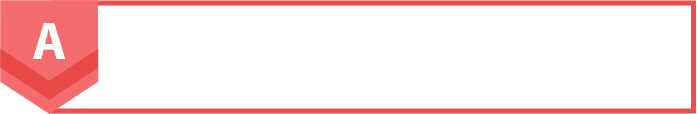 Tổng của độ dài hai đường chéo chia cho 2    (cùng một đơn vị đo).
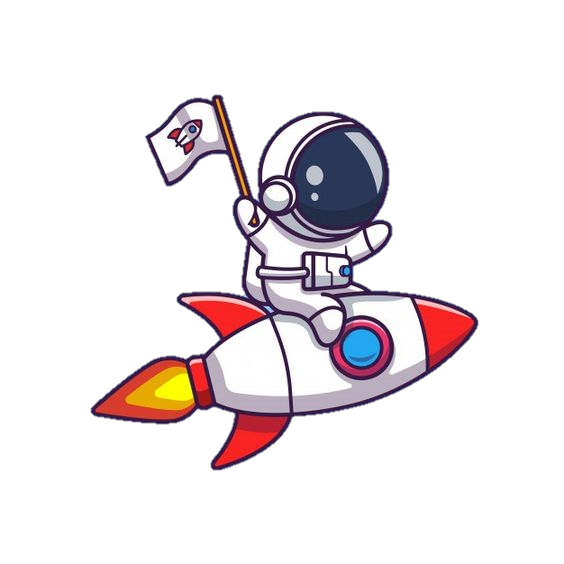 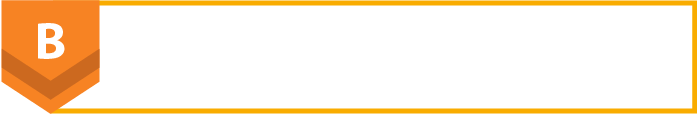 Hiệu của độ dài hai đường chéo chia cho 2    (cùng một đơn vị đo).
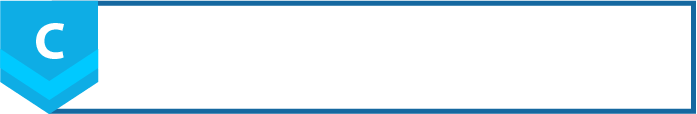 Tích của độ dài hai đường chéo chia cho 2    (cùng một đơn vị đo).
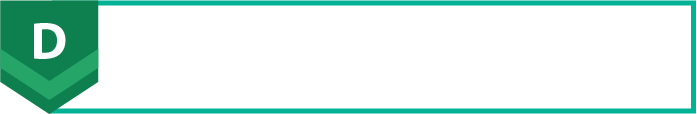 Thương của độ dài hai đường chéo chia cho 2 (cùng một đơn vị đo).
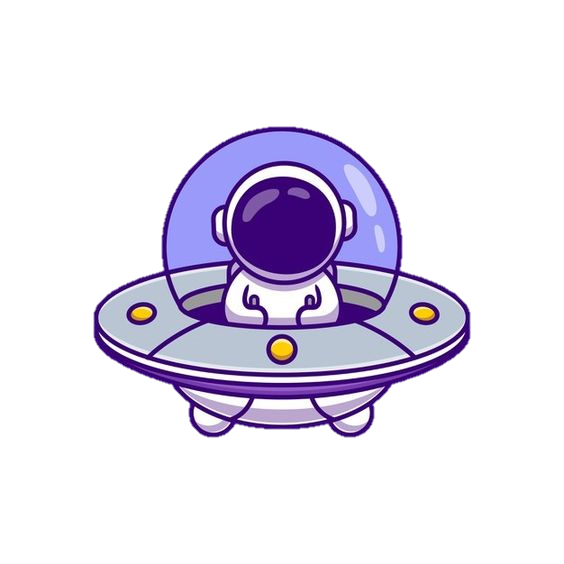 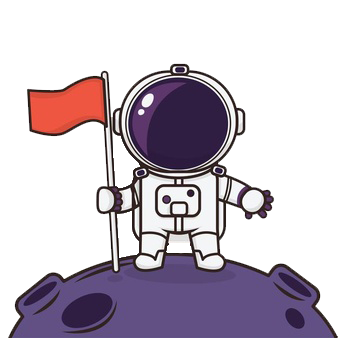 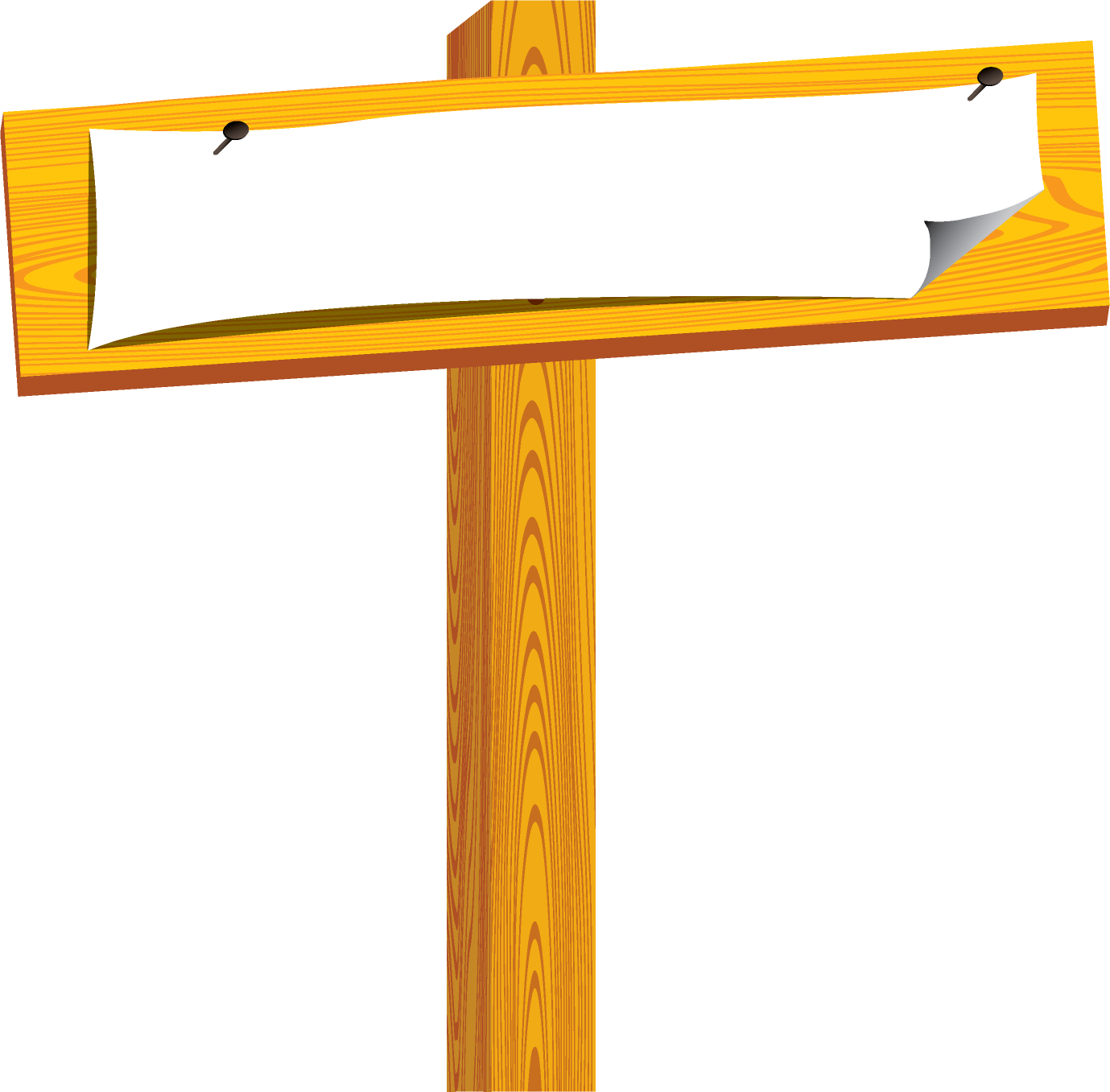 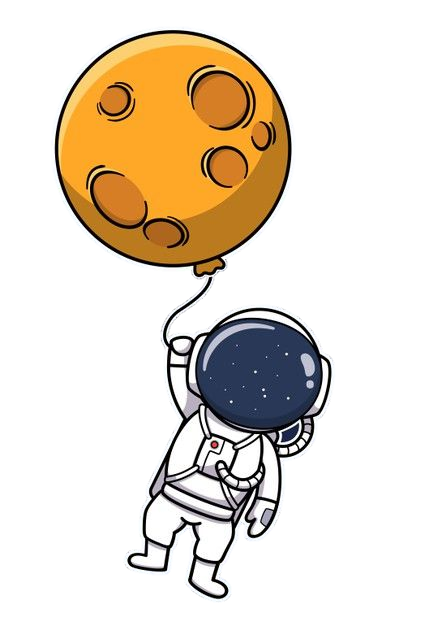 Luyện tập chung
Trang 144
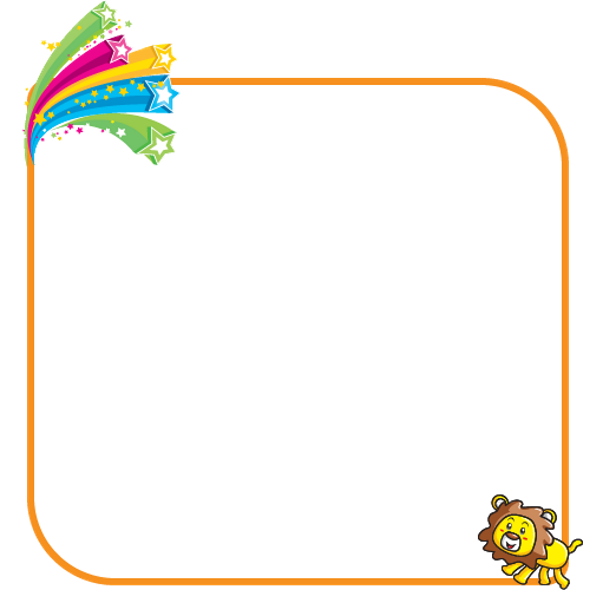 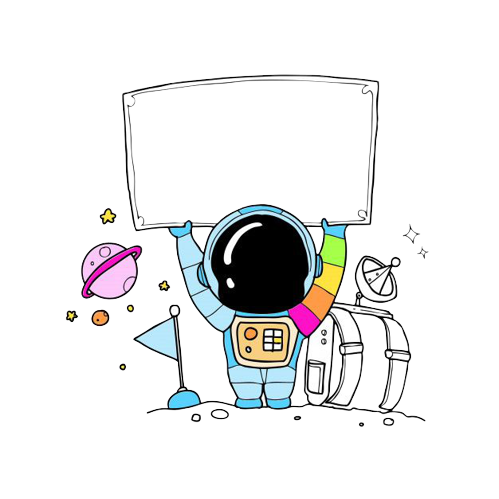 Luyện tập
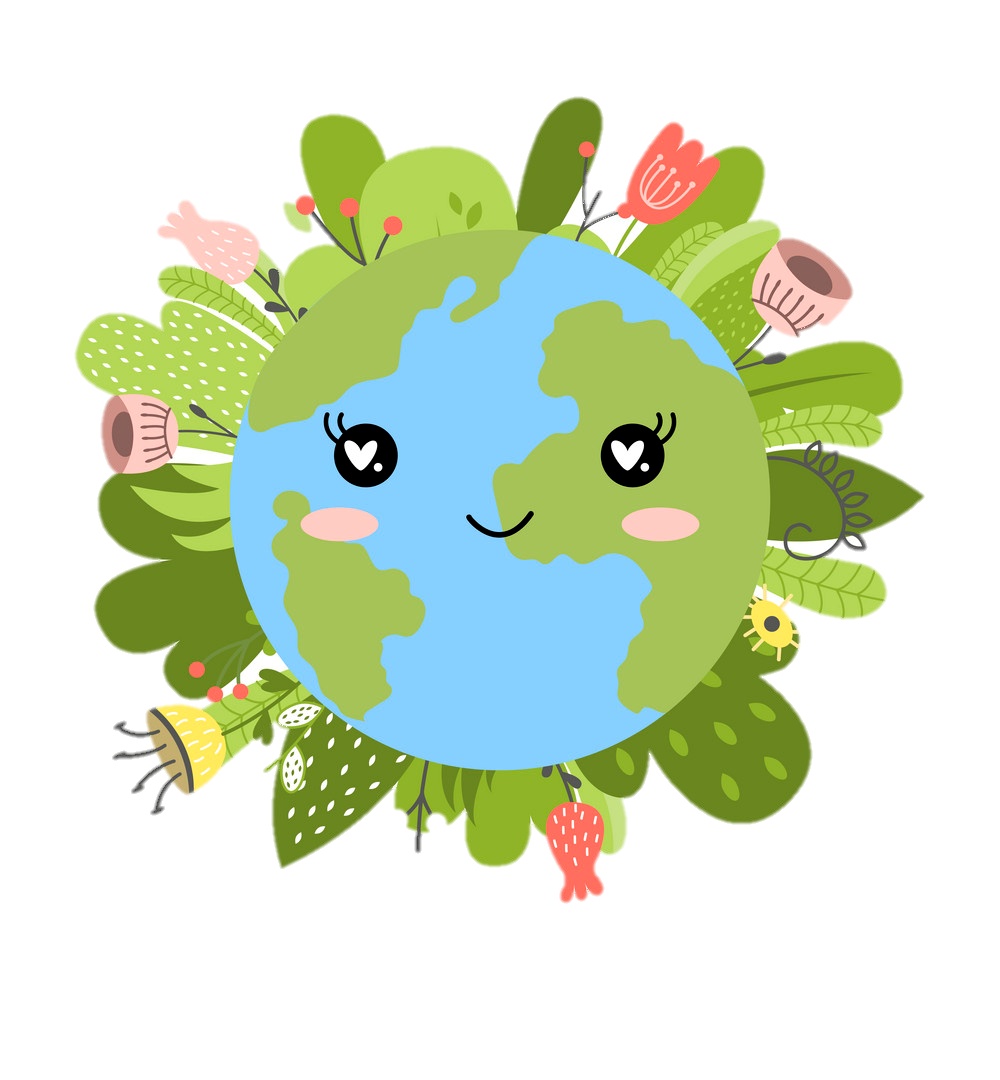 B
A
D
C
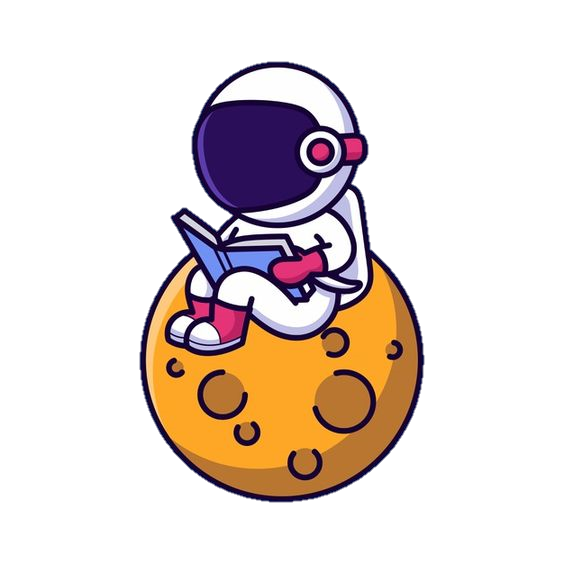 1. Đúng ghi Đ, sai ghi S.Trong hình trên :
a) AB và DC là hai cạnh đối diện song song và bằng nhau.
b) AB vuông góc với AD.
c) Hình tứ giác ABCD có 4 góc vuông.
d) Hình tứ giác ABCD có 4 cạnh bằng nhau.
Đ
Đ
Đ
S
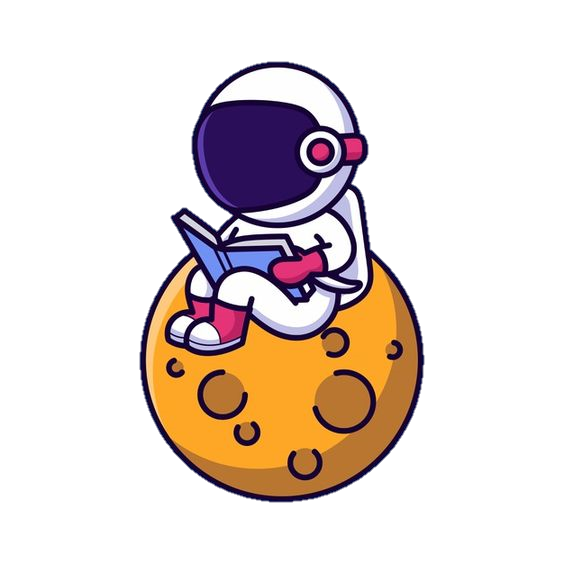 Q
P
R
S
2. Đúng ghi Đ, sai ghi S: Trong hình thoi PQRS:
PQ và SR không bằng nhau.   
 PQ không song song với PS.
 Các cặp cạnh đối diện song song.
 Bốn cạnh đều bằng nhau.
S
Đ
Đ
Đ
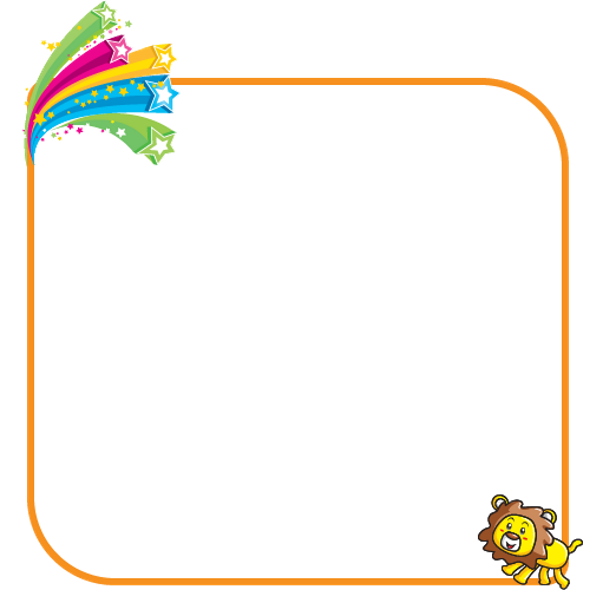 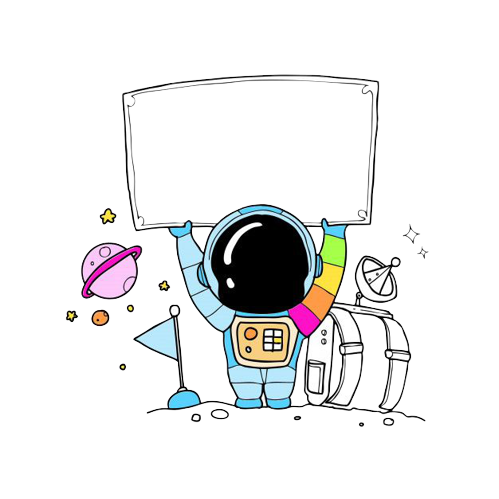 Thực hành
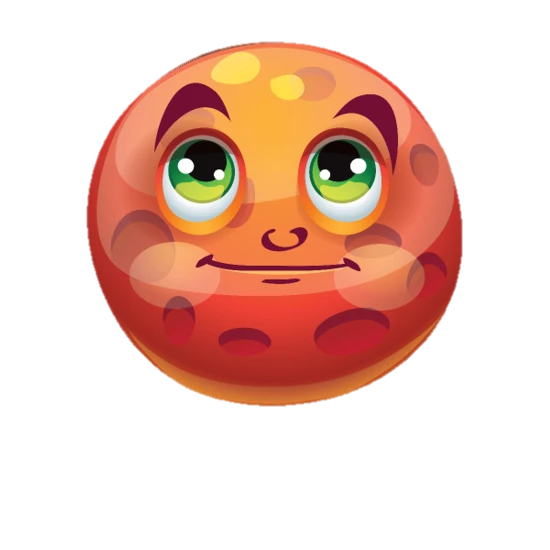 3. Khoanh vào chữ đặt trước câu trả lời đúng :
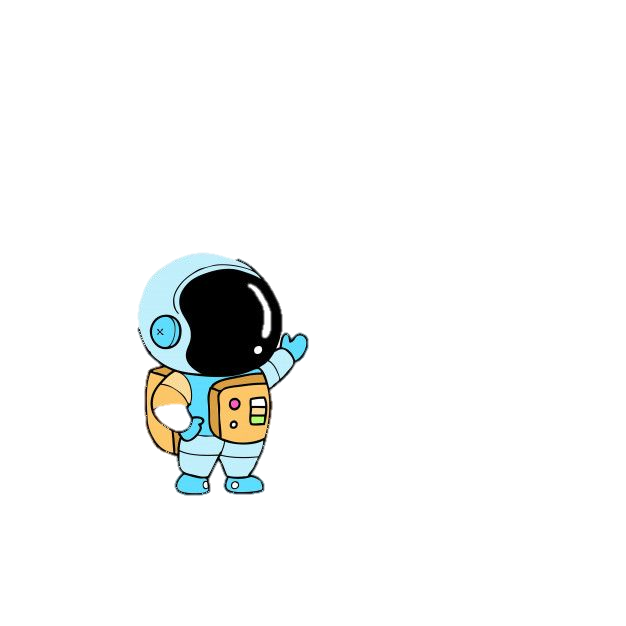 4cm
4cm
5cm
5cm
6cm
Hình chữ nhật
5cm
Hình bình hành
Hình vuông
Trong các hình trên, 
hình có diện tích lớn nhất là :
Hình vuông
Hình chữ nhật
Hình bình hành
Hình thoi
4cm
6cm
Hình thoi
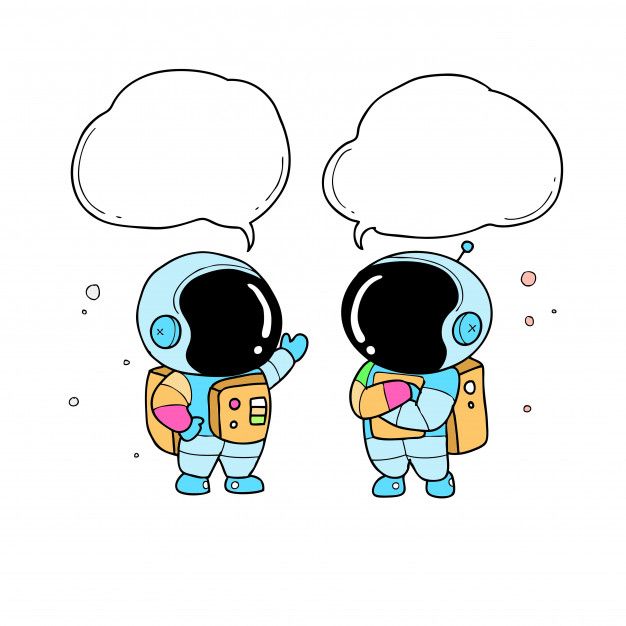 5cm
Hình vuông
Tính diện tích hình vuông?
S = 5 x 5 = 25 (cm2)
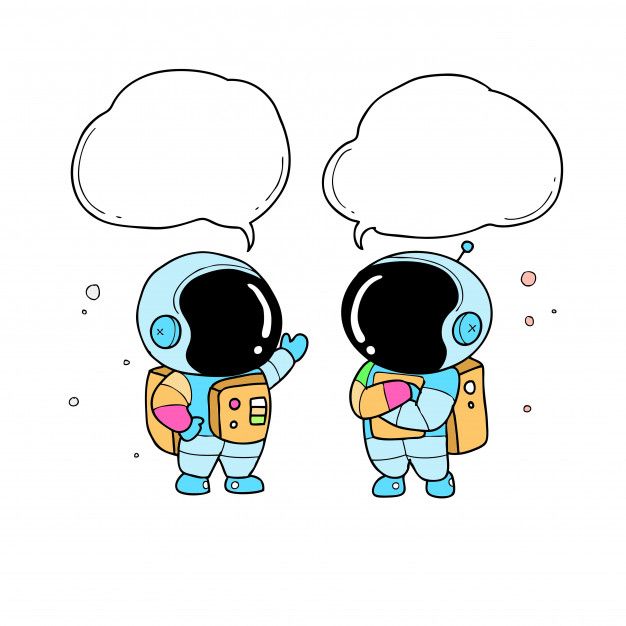 4cm
6cm
Hình chữ nhật
Tính diện tích 
hình chữ nhật?
S = 6 x 4 = 24 (cm2)
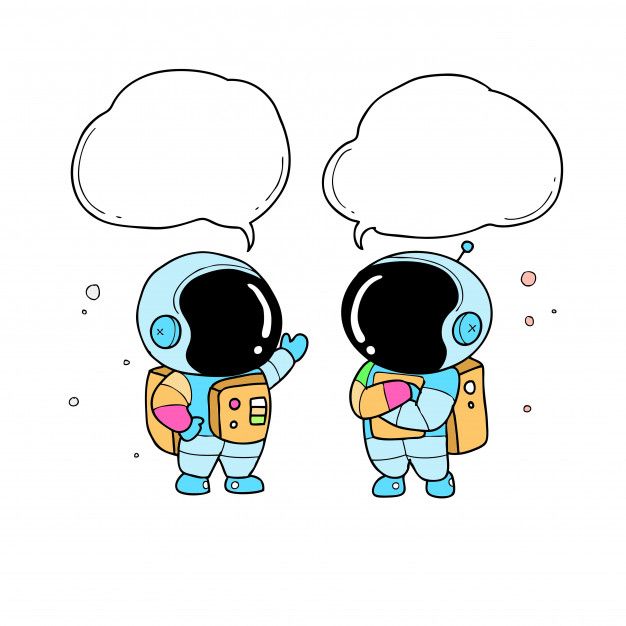 4cm
5cm
Hình bình hành
Tính diện tích hình bình hành?
S = 5 x 4 = 20 (cm2)
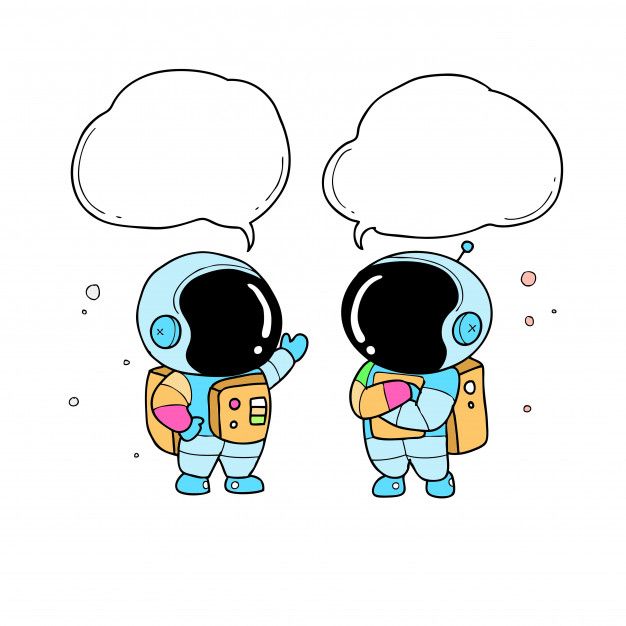 6cm
Hình thoi
S = (6 x 4) : 2 = 12 (cm2)
Tính diện tích hình thoi?
4cm
3. Khoanh vào chữ đặt trước câu trả lời đúng:
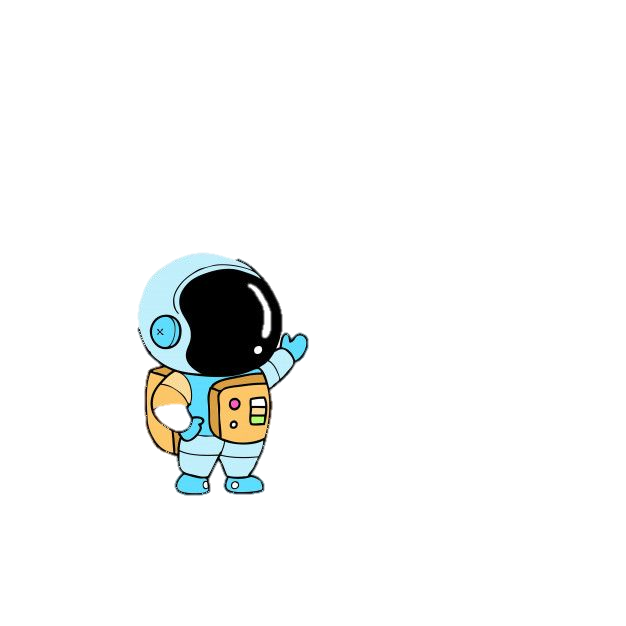 20 cm2
4cm
24 cm2
4cm
5cm
5cm
25 cm2
6cm
Hình chữ nhật
5cm
Hình bình hành
Hình vuông
Trong các hình trên, hình có diện tích lớn nhất là:
Hình vuông
Hình chữ nhật
Hình bình hành
Hình thoi
12 cm2
4cm
6cm
Hình thoi
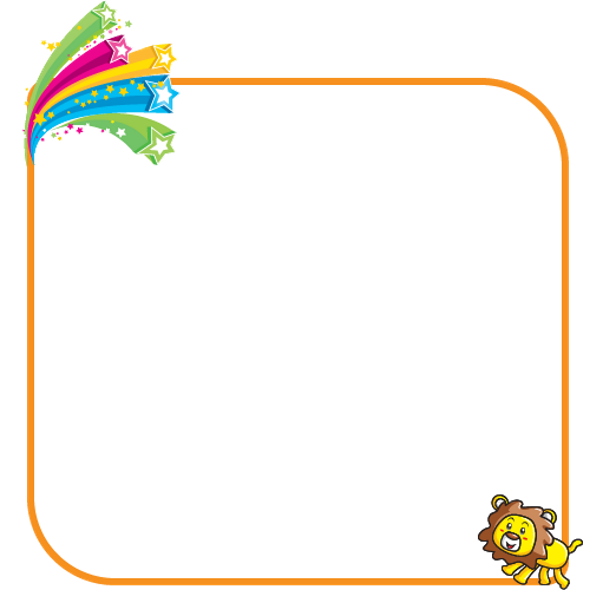 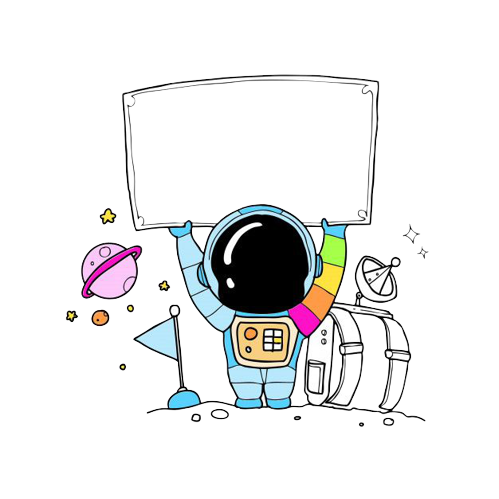 Củng cố
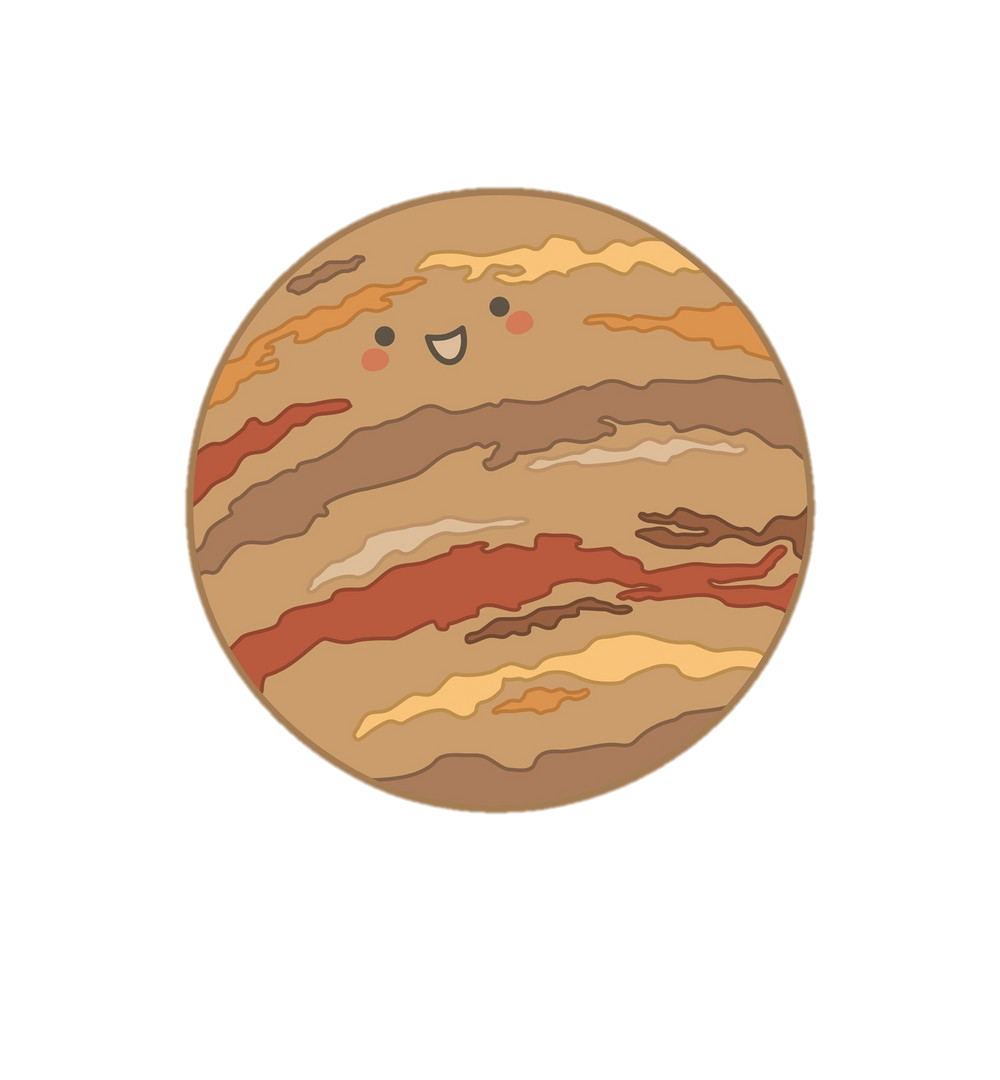 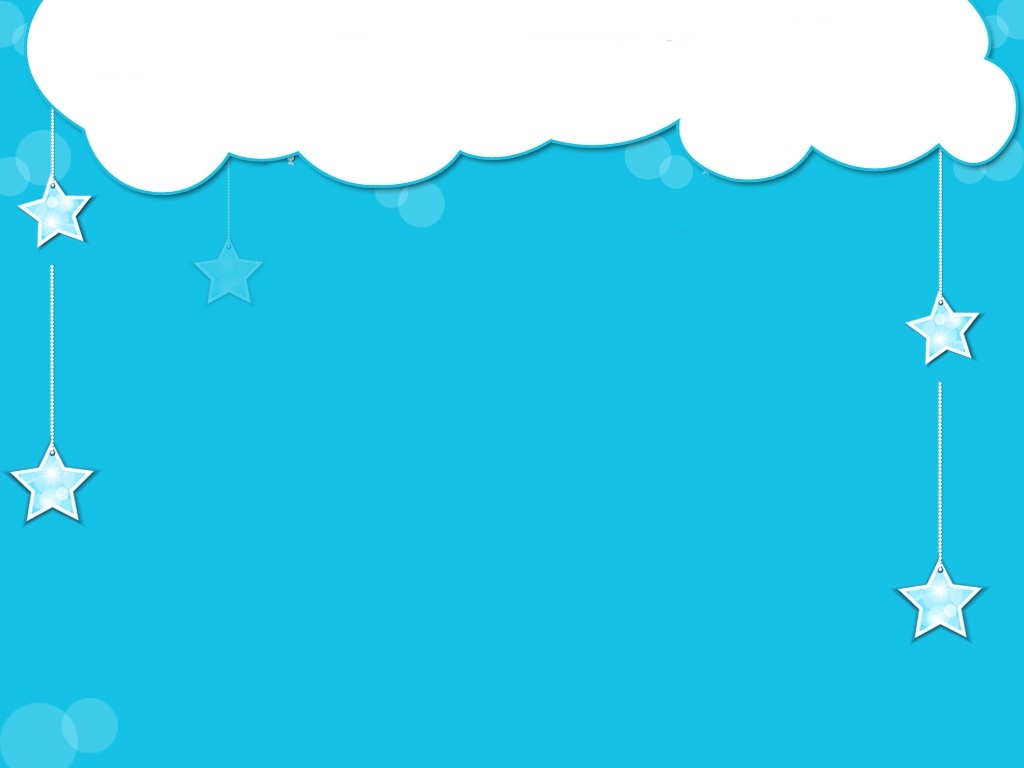 Nêu công thức tính diện tích hình vuông.
A
B
D
C
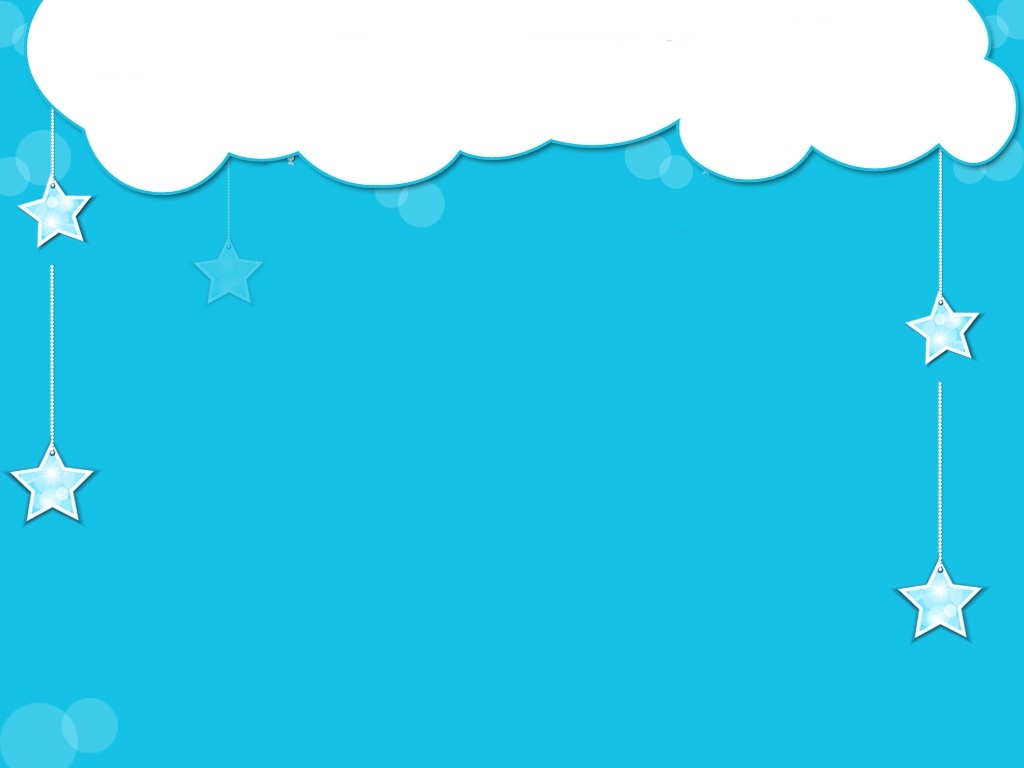 Muốn tính diện tích hình vuông: Ta lấy độ dài một cạnh 
nhân với chính nó.
S = a x a
A
B
a
D
C
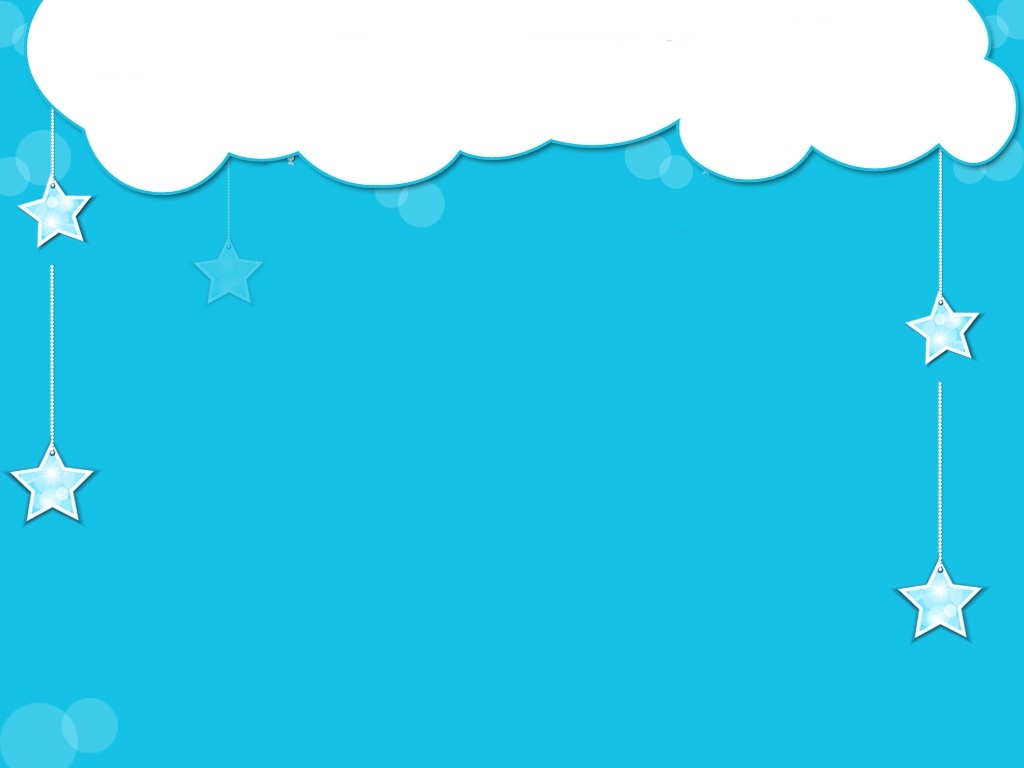 Nêu công thức tính diện tích hình chữ nhật.
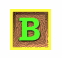 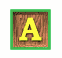 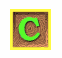 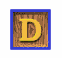 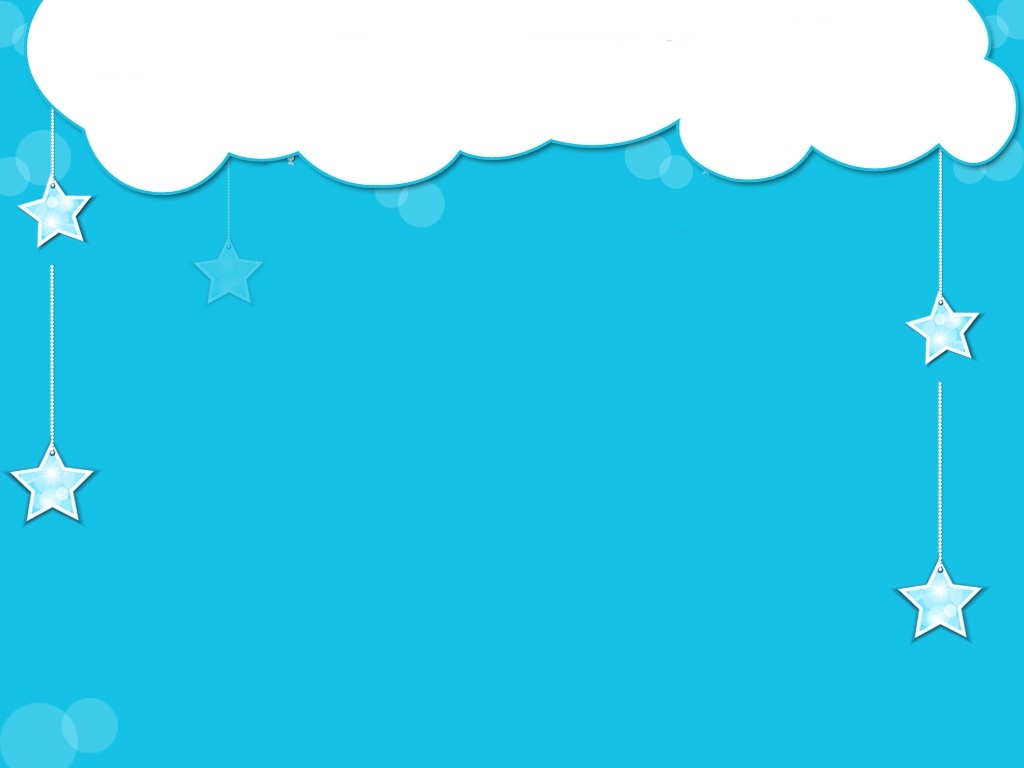 Muốn tính diện tích hình chữ nhật: Ta lấy chiều dài 
nhân với chiều rộng (cùng một đơn vị đo).
                             S = a x b
B
A
b
D
C
a
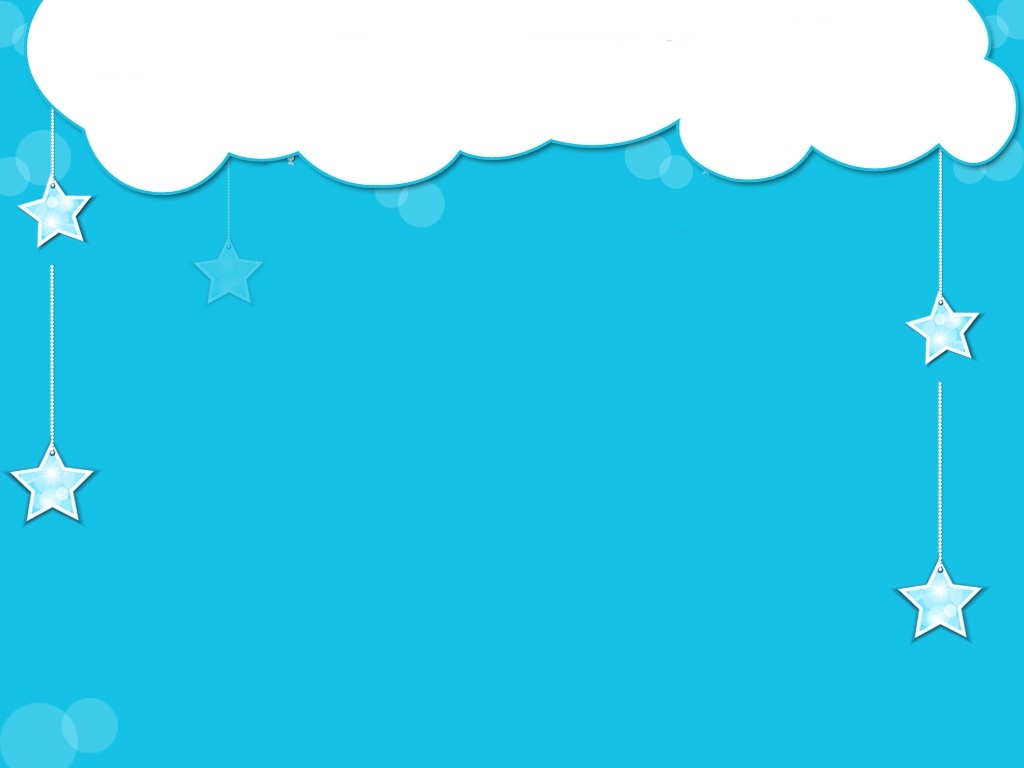 Nêu công thức tính diện tích hình bình hành.
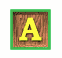 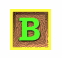 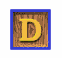 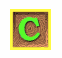 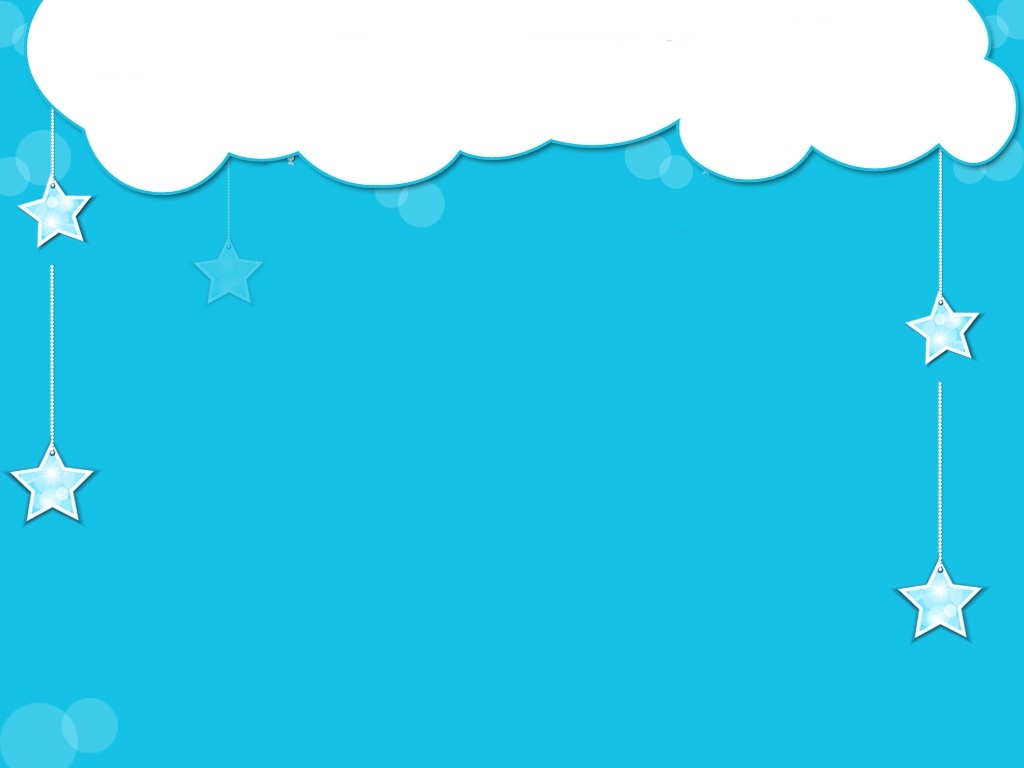 Muốn tính diện tích hình bình hành: 
Ta lấy độ dài đáy nhân với chiều cao (cùng một đơn vị đo).
S = a x h
A
B
h
C
D
H
a
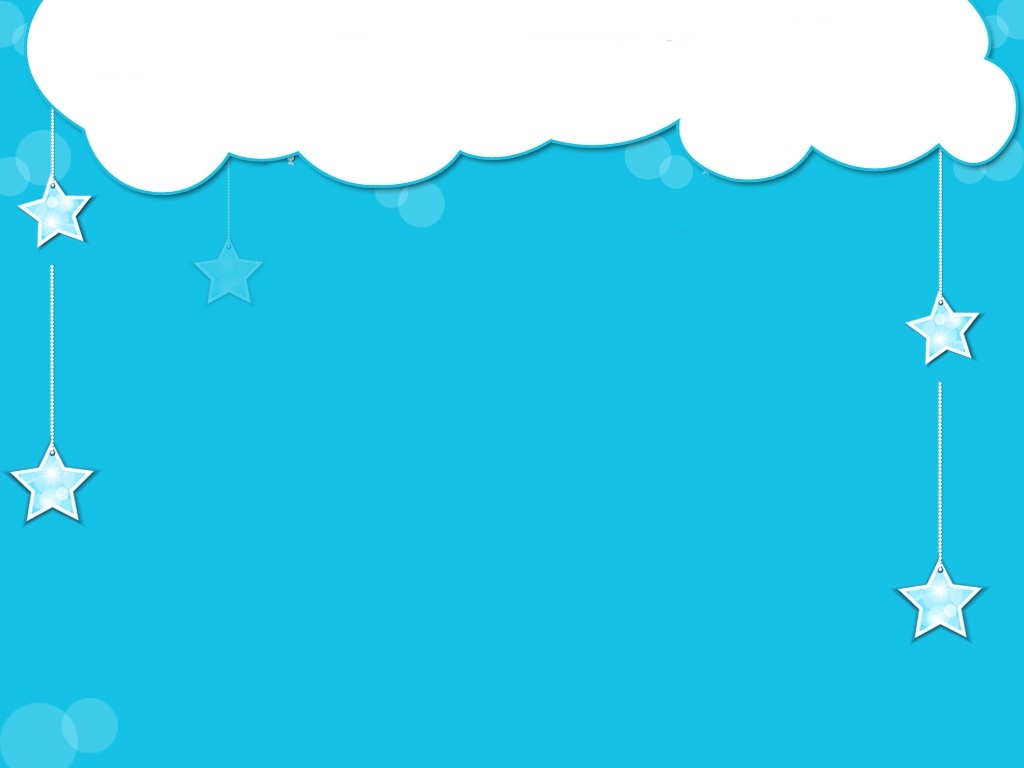 Nêu công thức tính diện tích hình thoi.
B
A
C
D
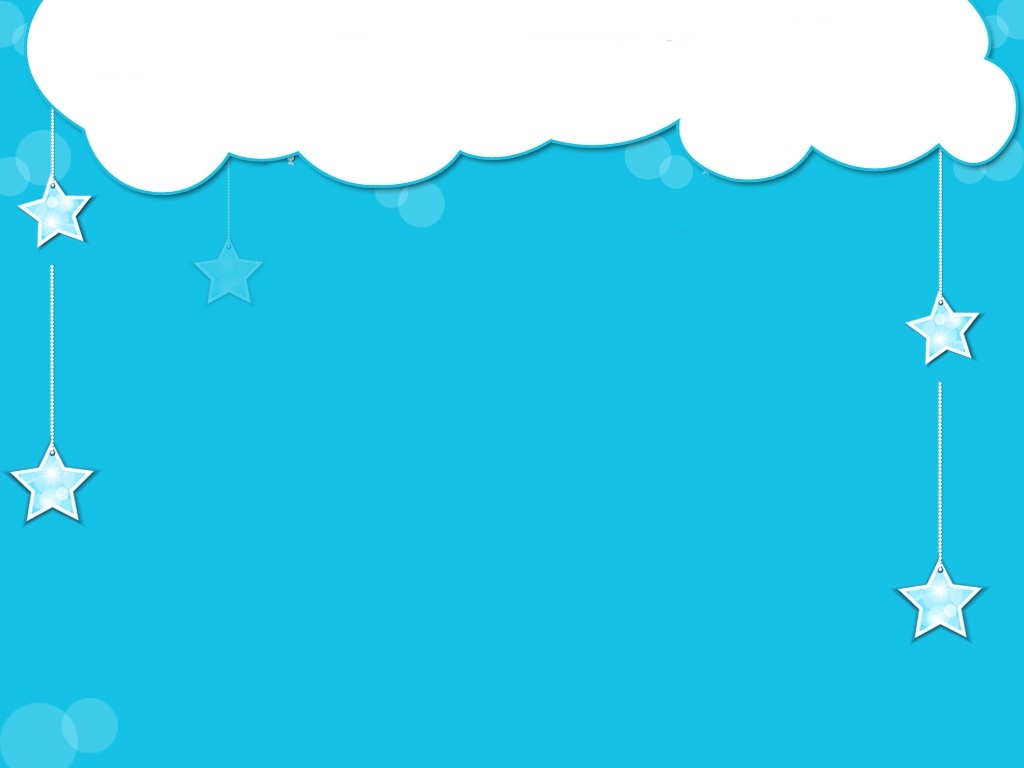 Muốn tính diện tích hình thoi bằng tích của độ dài
hai đường chéo chia cho 2 (cùng một đơn vị đo).
                                   m x n
                                      2
S =
B
O
O
O
C
A
n
D
D
m
m
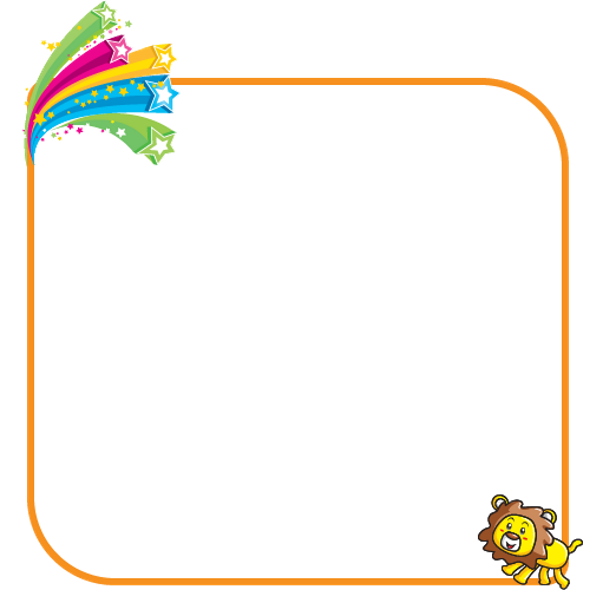 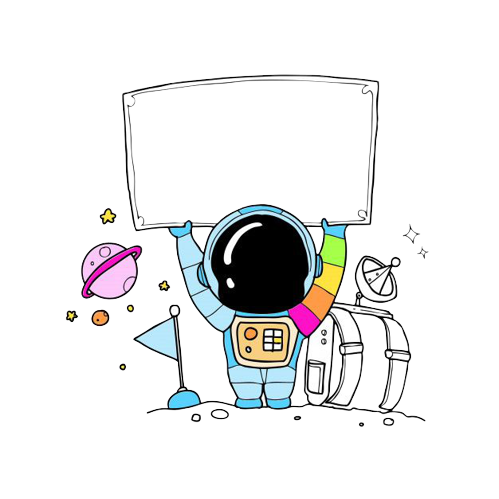 DẶN DÒ
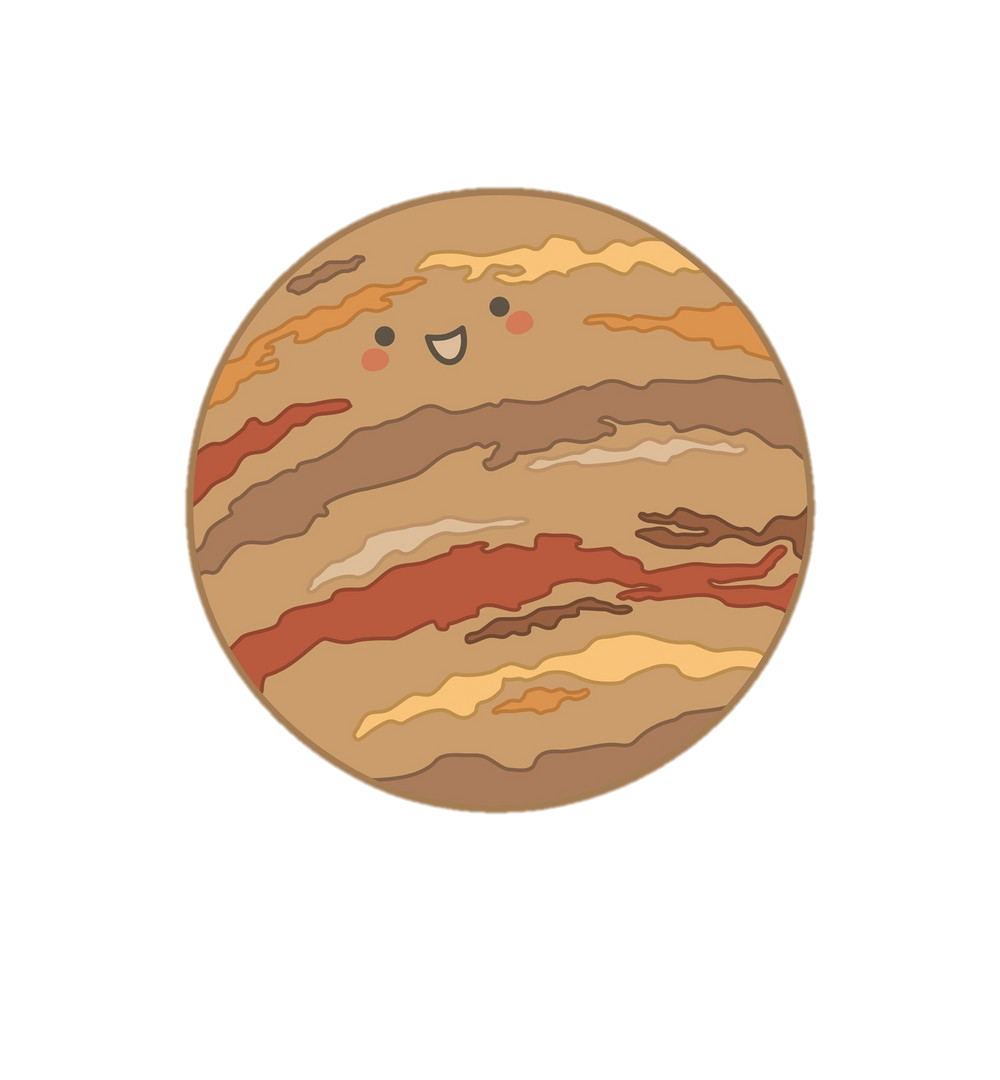